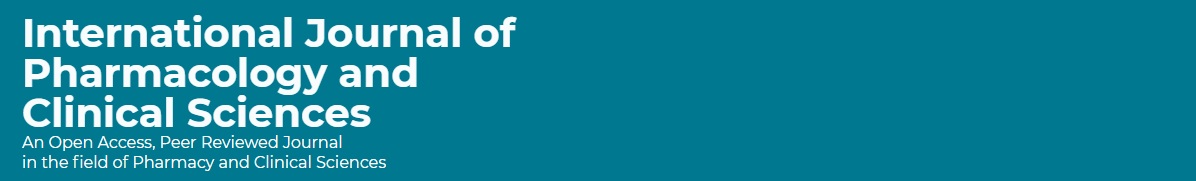 Pharmacy Safety and Occupational Health: Quality Perspective
Yousef Ahmed Alomi, Mohannad Ali Abu-sabaa, Naif Saleh Alamri, Areej Abdullah Al Jasser, Maram Kamian Al Shammari, Abdulah Khalid Al-Otaibi, Mohammed Hakami
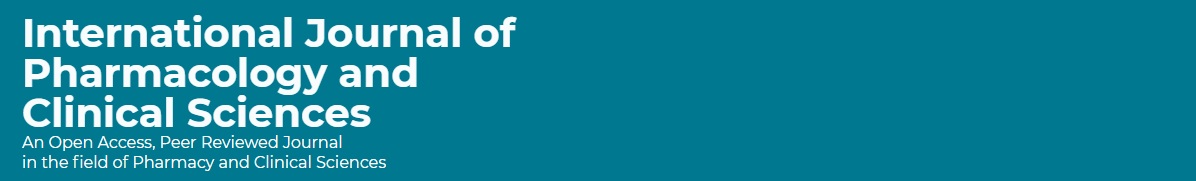 ABSTRACT: 
Objectives: To explore quality management policy and procedures of the pharmacy occupational safety and health system in pharmacy practice as a new initiative in Saudi Arabia. Methods: It was a narrative review of the pharmacy occupational safety and health system and quality management policy and procedures in pharmacy practice. Literature searched various databases, including PubMed, Medline, and Google Scholar. The search period is from the 1960s until 06 December 2023. The term is in full-text English and includes Case Reports, Classical Articles, Clinical Conferences, Clinical Studies, Clinical Trials, Evaluation Studies, Government Publications, Guidelines, meta-analyses, Observational Studies, Practice Guidelines, Randomized Controlled Trials, Reviews, Systematic Reviews, with Humans subject. All hospital or community pharmacy services are included in a search term. Besides, the National and international guidelines of occupational safety and health in hospital practice. The committee of pharmacy occupational safety and health policy and procedures formulated and consisted of various expert members. That includes clinical pharmacists, occupational safety specialists, Crisis and Disaster Management, and fire safety experts. The guidelines of the policy draft by one member by the second member were reviewed and corrected. The third revision was by the occupational safety specialists. The topic emphasizes the occupational safety and health system and quality management policy and procedures.
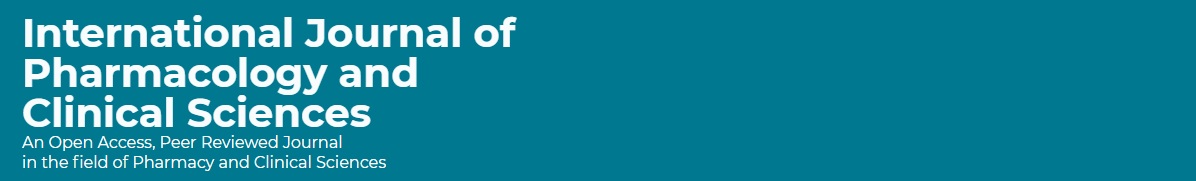 ABSTRACT: 
Results: The review for quality management of occupational safety and health system policy and procedures in pharmacy practice has consisted of pharmacy occupational safety and health auditing and quality management performance indicators. Besides, it discusses the techniques of conducting quality management systems for occupational safety and health programs in pharmacy practice. Conclusion: The quality management of occupational safety and health system policy and procedures in pharmacy practice demands keeping adherence to occupational safety health standards at an appropriate level, with unnecessary cost control. Besides, monitor key performance indicators of pharmacy occupational safety and health auditing system. Thus, quality management of occupational safety and health system policy and procedures is highly recommended for pharmacy career professionals worldwide.
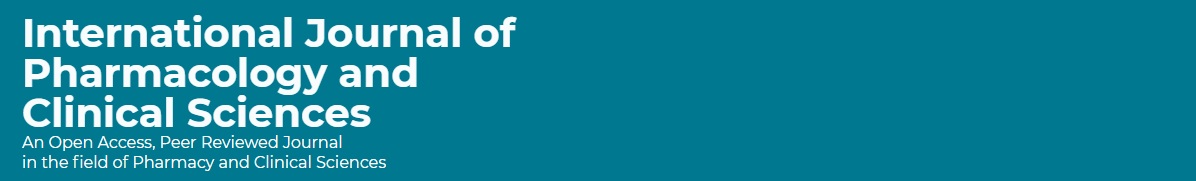 Key Words : 
Occupational safety, 
Health, 
Policy, 
Pharmacy, 
Quality management, 
Saudi Arabia.
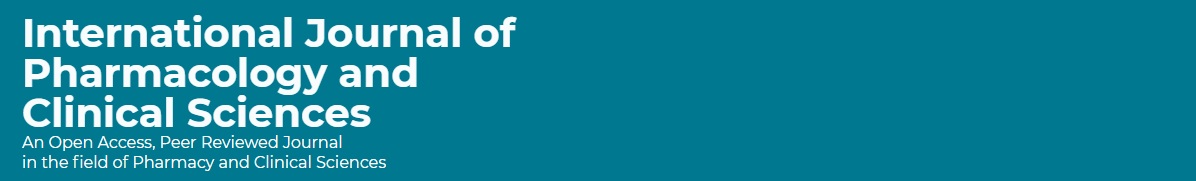 CONCLUSION: 
The pharmacy quality management of occupational safety and health system policy and procedures is a new institute project for a professional pharmacy career. It is required for occupational safety and health to be implemented in pharmaceutical care services. It is the basis of evaluation and dimension of a fine of occupational safety and health and financial activities in pharmacy practice. The pharmacy quality management of the occupational safety and health system is required to ensure environmental safety and related cost control, enhance adherence, manage the outcome, and avoid any useless occupational burden on the pharmacy system. Therefore, the satisfactory requirements of pharmacy quality management of occupational safety and health system policy and procedures emphasizing coverage and processes are noticeably encouraged to be enforced in Saudi Arabia.